20 octobre 2016
G. Hublau
Checkdoc et services associés
Introduction
Présentation de Checkdoc
Docstop <=> Checkdoc
Checkdoc mobile
Checkdoc webservice
Quelques chiffres	
Question ?
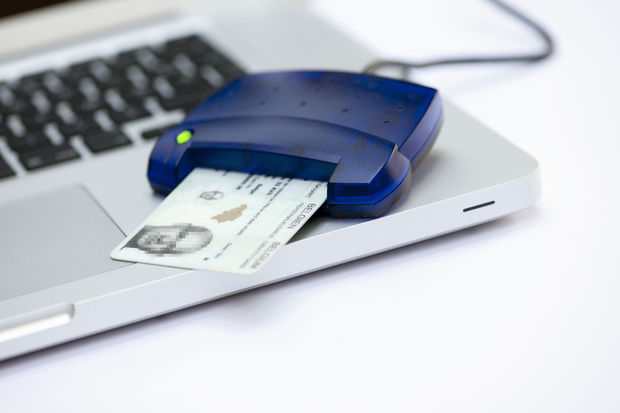 20 octobre 2016
L’application « Checkdoc »
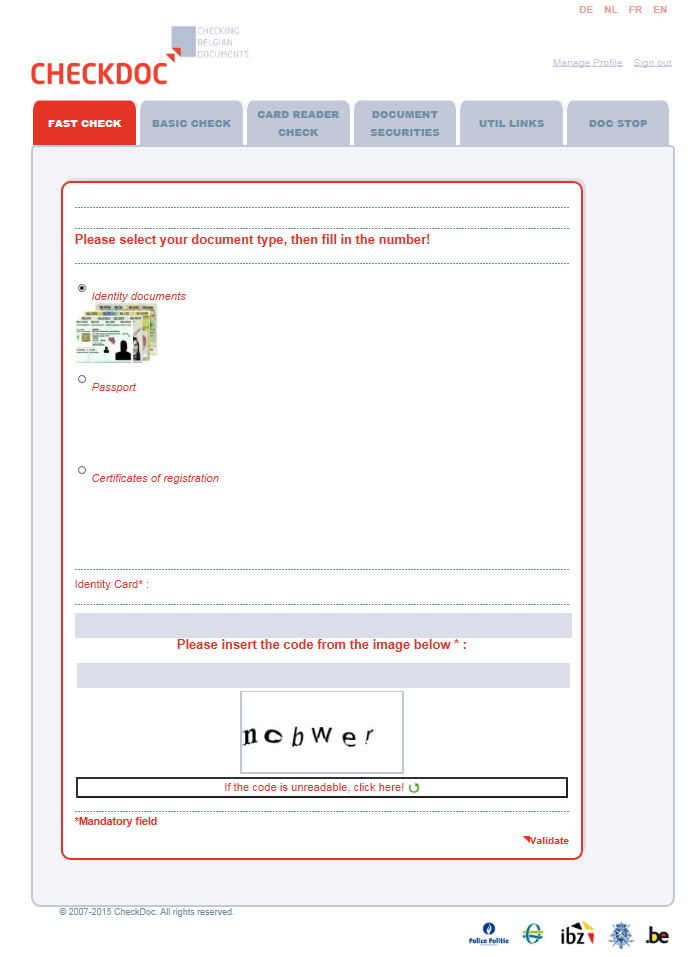 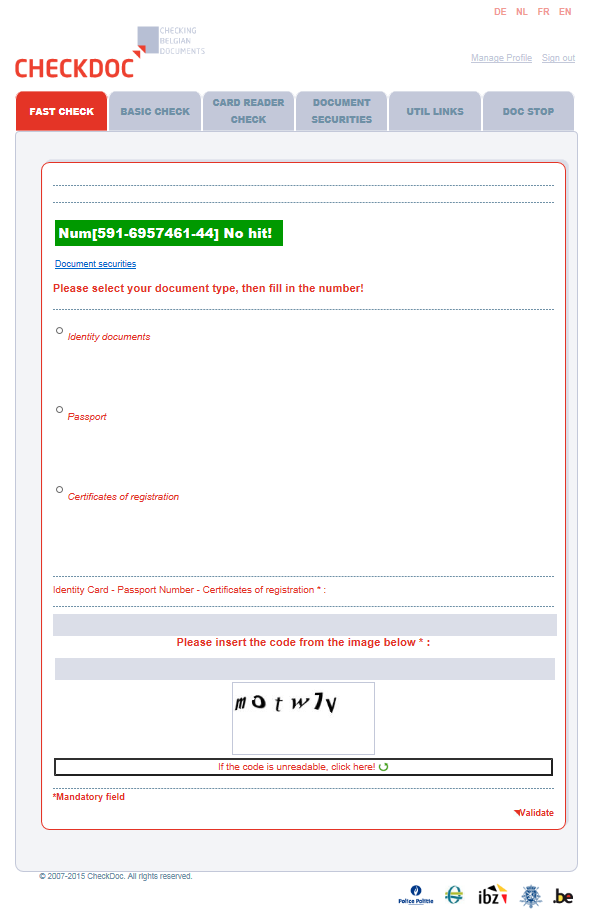 21 octobre 2015
La page docstop dans checkdoc
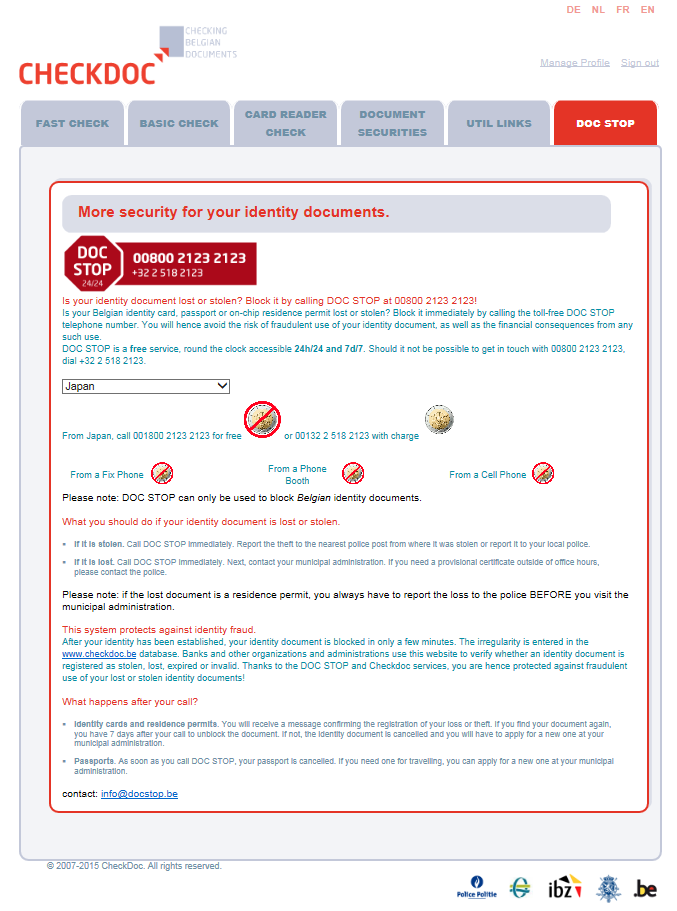 20 octobre 2016
Checkdoc mobile
https://m.checkdoc.be
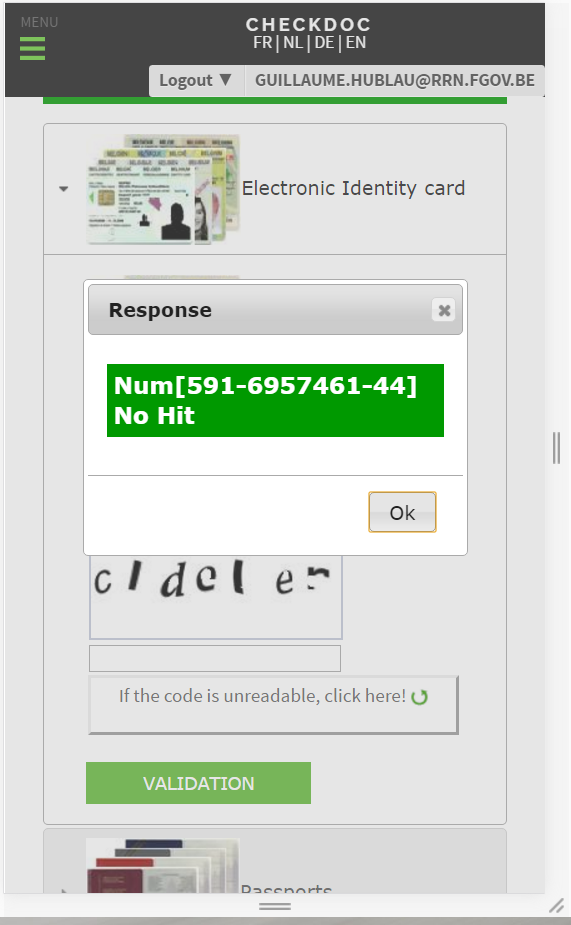 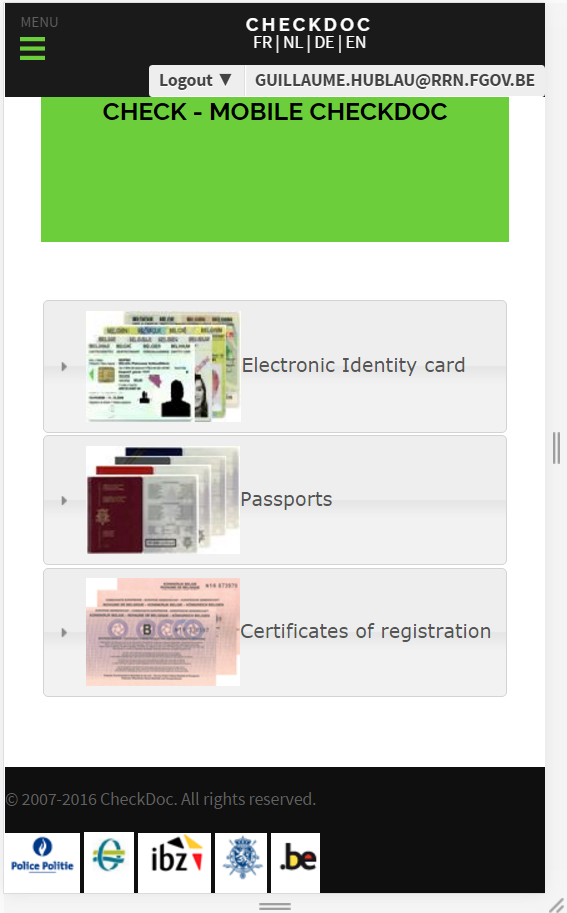 21 octobre 2015
Le webservice checkdoc
Développé en 2015. Accessible depuis 2016

 Contrôle d’identité + rapide via lecteur de cartes → intégré directement dans le système informatique du partenaire qui vérifie la validité d’un document

 Service payant mais plus performant.
20 octobre 2016
Quelques chiffres
Evolution des consultations checkdoc :
Evolution des consultations du webservice checkdoc :
20 octobre 2016
[Speaker Notes: - Une moyenne de 4-5% de true hit
- Presque toutes les demandes via webservice viennent de mobistar]